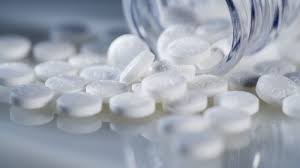 Assay of Aspirin using Back Titration
Prepared by: Roaa Salman
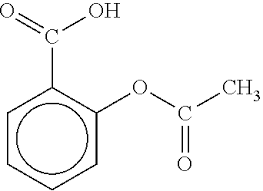 Aspirin
Aspirin is a weak acid that also 
   undergoes slow hydrolysis.
Each aspirin molecule reacts with  two sodium hydroxide molecules.
In this experiment,  back titration method will be used in order to determine the weight of aspirin in a typical aspirin tablet.
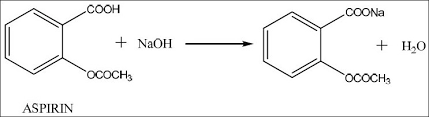 Assuming that there is no other acids with aspirin, the titration with NaOH allows you to determine the amount of the aspirin in the tested tablet.
However this is not the case!
Because, aspirin tablet may contain other carboxyl groups that are not related to the structure of the acetyl salicylic acid.
Principle
1- Masking the carboxyl groups by titration of aspirin with 0.1M NaOH(V1).
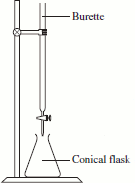 0.1M NaOH(V1)
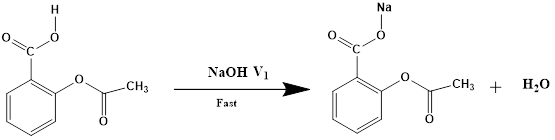 Aspirin dissolved in ethanol
2. Alkaline hydrolysis of aspirin ester using excess 0.1M NaOH (V2).
Excess of 0.1M NaOH(V2)
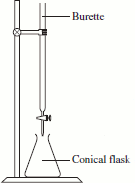 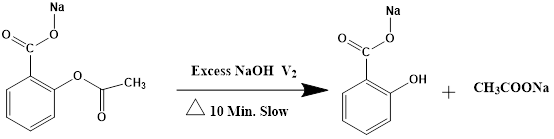 Aspirin+ V1 NaOH
In theory, V2 is equil to V1, since one mole of aspirin is made from one mole of salicylic acid( masked by V1 NaOH) and one mole of acetic acid neutralized by V2 NaOH.
Unfortunately this is not the case !
The break down of aspirin requires an excess of base to ensure the hydrolysis.
Furthermore, aspirin tablet may contain carboxyl groups that are not related to the structure of the acetyl salicylic acid.
3. Back titration of the unconsumed 0.1M NaOH (V3) with 0.1M Hcl.
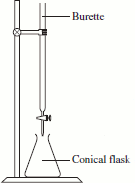 0.1M Hcl
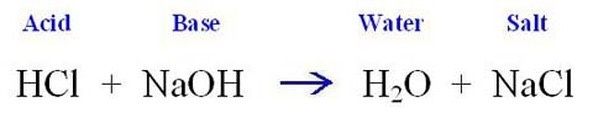 Excess of 0.1M NaOH(V2)
Procedure and calculation
1. Triturate one tablet of commercially available aspirin(SDI), and place it into a conical flask.
2. Dissolve the triturated aspirin with 10ml ethanol. The solution will remain cloudy due to the insoluble additives.
3. Add one drop of phenol red indicator. (orange)
4. Slowly titrate the aspirin with the standardized 0.1M NaOH solution drop by drop until the endpoint is reached, (V1). (red)
5. Add excess of NaOH (V2). (V2= V1 +3 ml).
6. Heat the mixture for ten minutes with stirring
7. Back titration with 0.1M Hcl ( V3). V3 is the remaining base(unconsumed, not reacted with the 
   aspirin).
8. Consumed NaOH (V4) = V2 – V3
9. Moles (consumed NaOH )= Moles ( aspirin)
10. V (consumed NaOH) × Molarity (consumed NaOH)  =  Wt (aspirin) ?/ M.Wt (aspirin)